Additive Manufacturing
Blake Marshall, Technology Manager
Chris Hovanec, Technology Manager
Advanced Manufacturing Office
AMO Peer Review
June 2020  |  Washington, DC
manufacturing.energy.gov
Additive Manufacturing Background
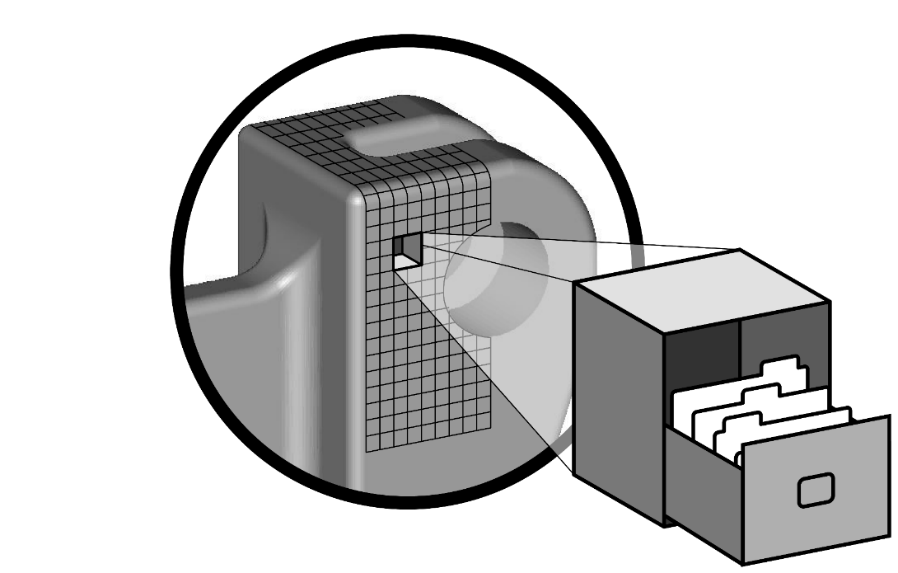 Additive Manufacturing (AM) processes deposit materials in a point-to-point fashion to fabricate complex components directly from a digital design file.  AM and “3D Printing” are generally synonymous.
AM Benefits:
Novel innovative geometries
Consolidation of complex assemblies into single parts
Decreased lifecycle energy consumption and waste
Reduced time to market
Higher performance components
Increased manufacturing agility
AMO AM Process focus:
AMO focuses on AM processes at the scale, speed, and cost relevant to industrial production
AMO targeted end uses: direct use components (e.g. structural parts), indirect use components (e.g. tooling), AM materials (e.g. powder processing), Rapid prototyping for industry.
AMO supports powder bed fusion, binder jetting, polymer extrusion, directed energy deposition, concrete extrusion, hybrid AM/subtractive, and other AM process technologies
Additive Manufacturing Background
AM is a broadly-applicable process technology supporting missions across DOE
Net-shaped components with tailored properties and/or enhanced performance can impact many different applications and use cases
AMO supported or enabled AM R&D
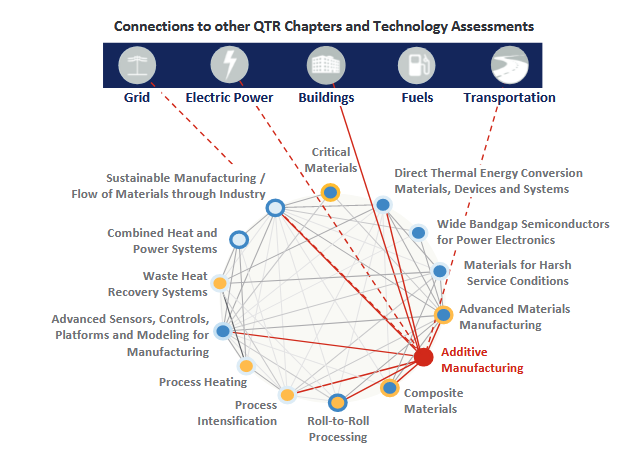 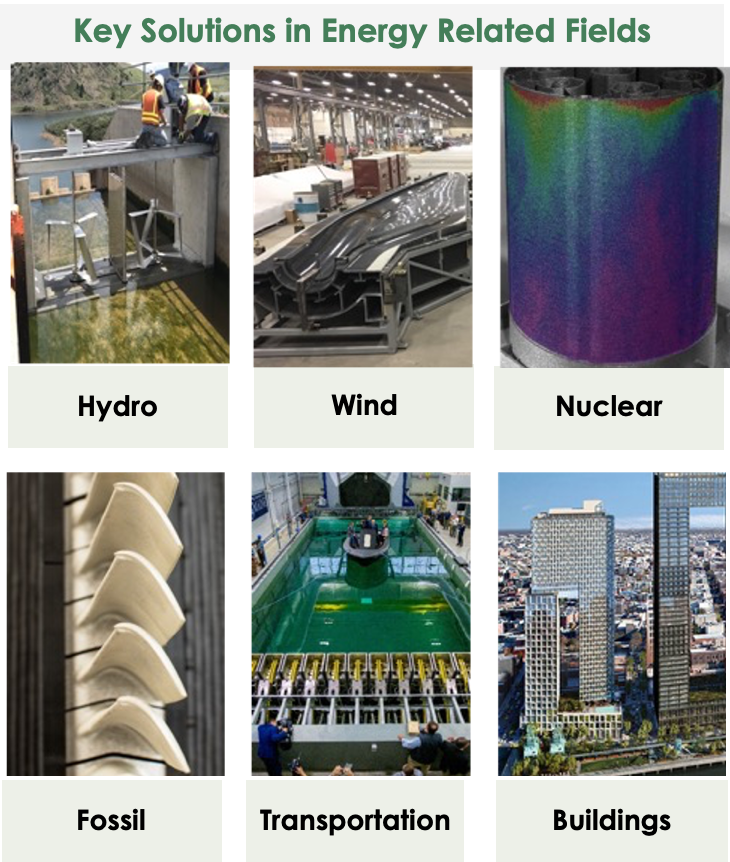 Additive Manufacturing Background
AM energy impacts are application-specific and expressed here as Use Cases
AM growth is inevitable, application of AM for energy-relevant impact is not
Enabling R&D
Energy efficient Use Cases for AM
AM Materials Development
Lower embodied energy
Increase AM process yield
Better material properties and performance
Supply chain for widespread adoption
Novel material development process
Energy efficient material processes
Bio-derived materials
AM material recyclability
Composite development for AM process
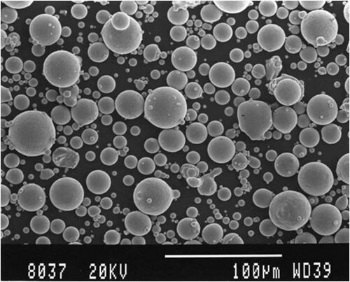 "Gas Atomised Metal Powder" by Ceram Materials is licensed under CC BY-NC-SA 2.0
Fundamental AM Process R&D
Adoption in energy market
Decrease material waste
Decrease process energy for a given product
Decrease lifecycle energy for a given product
Increase component performance
Known process-structure-property relationships for each point in a part
Computational tools including AI, modeling/simulation to predict and validate properties
Novel process development
Recycling processes
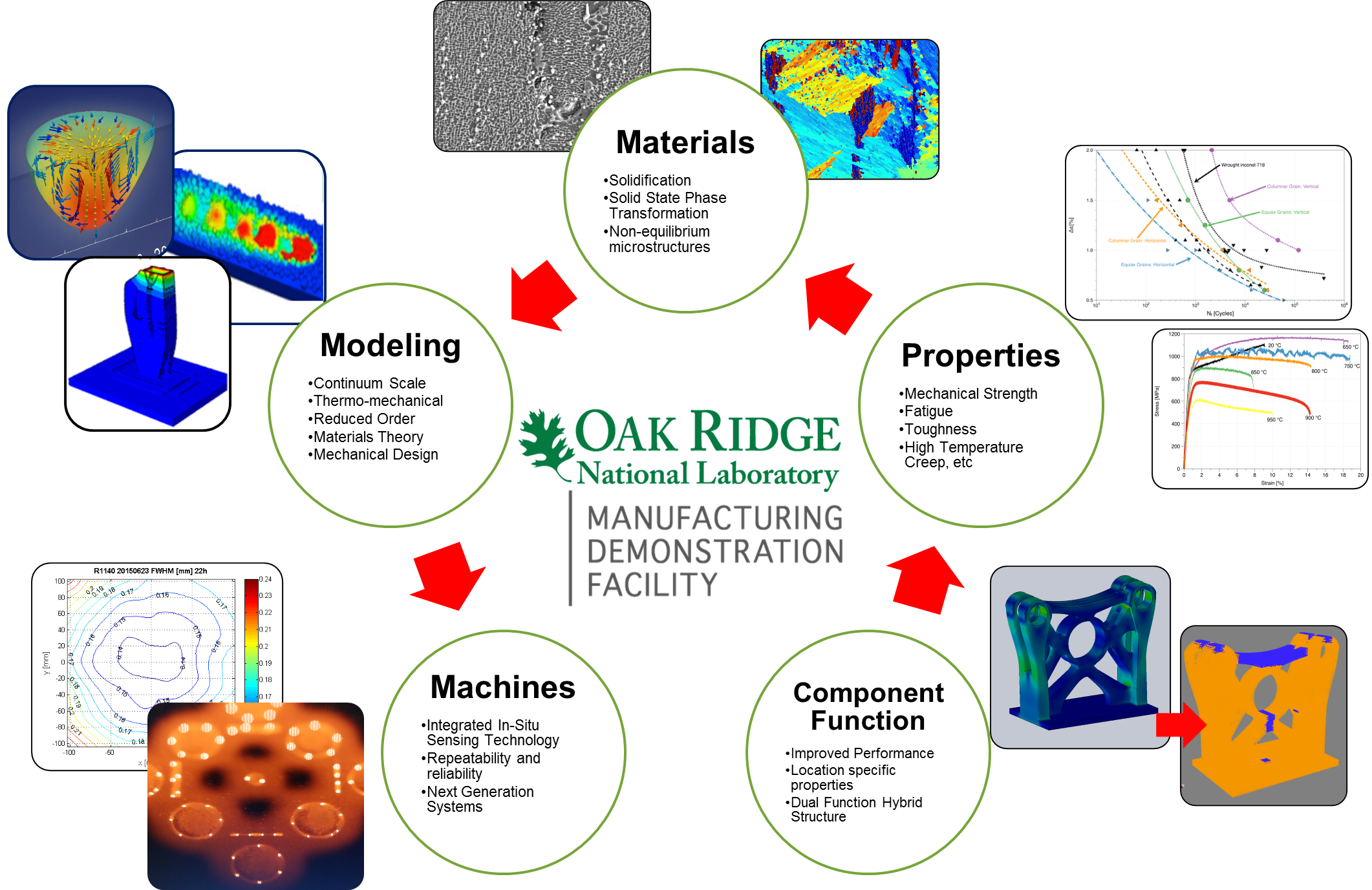 Additive Manufacturing Challenges and Barriers
The promise of AM typically overshadows current capabilities and the need for improvement 
Significant R&D is required to overcome these challenges for widespread adoption
Gartner Hype Cycle for 3D Printing
Challenges:

Materials compatibility 
Modeling and simulation capability
Validation and certification
Process control 
Tolerances 
Surface finish
Processing speed 
Scalability 

See AMO Multi-year Program Plan for further discussion
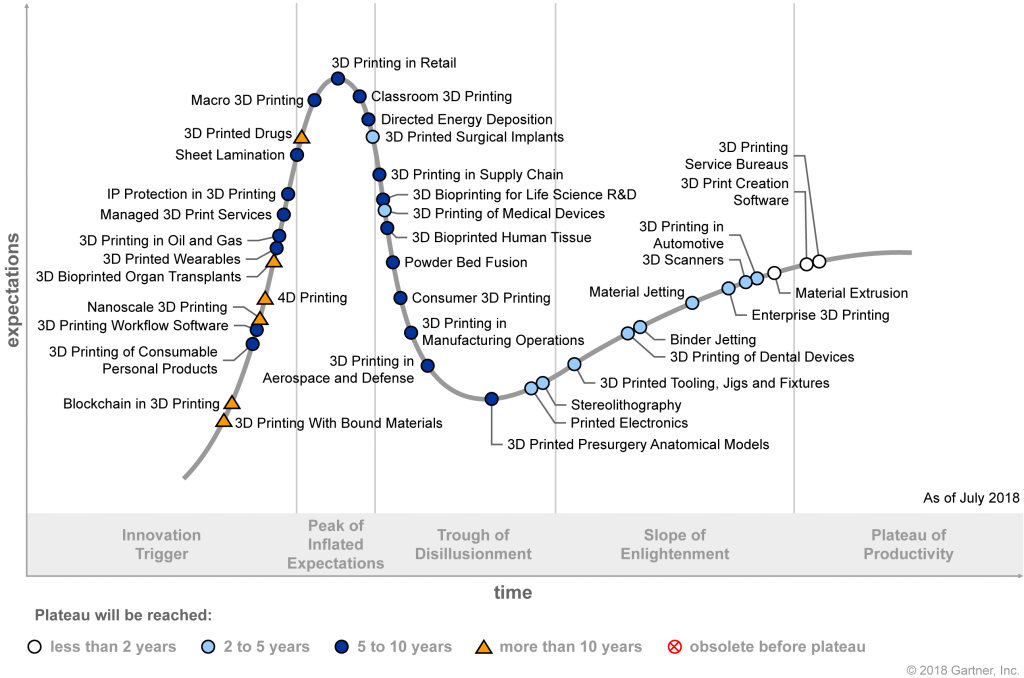 https://www.gartner.com/en/documents/3881825
Technical Topic Objectives and Targets (MYPP)
OBJECTIVE 
Advance additive manufacturing technologies that (1) increase the reliability at which parts can be produced at specifications required by industry, (2) increase the range of high-performing materials and processes, and (3) advance characterization and modeling techniques for qualification and certification of parts, in order to reduce lifecycle energy use and costs and enable more innovative products compared to conventional manufacturing methods
TARGETS

6.1 Develop advanced materials, manufacturing technologies, and end use products with the potential to reduce lifecycle energy impact by 50% by 2025 compared to the 2015 state-of-the-art.
6.2 Demonstrate AM components whose physical properties at cost/value outperform selected conventionally produced parts by 20%
Develop rapid qualification methodologies that reduce certification cost to 25% of the total component cost
6.3 Develop next-generation AM systems that deliver consistently reliable parts with predictable properties to six standard deviations (“six-sigma”) for specific applications
Technical Topic Objectives and Targets (MYPP)
TARGETS

Develop advanced materials, manufacturing technologies, and end use products with the potential to reduce lifecycle energy impact by 50% by 2025 compared to the 2015 state-of-the-art. (AMO Success Indicator)
Demonstrate AM components whose physical properties at cost/value outperform selected conventionally produced parts by 20% (Target 6.1)
Develop rapid qualification methodologies that reduce certification cost to 25% of the total component cost (Target 6.2)
Develop next-generation AM systems that deliver consistently reliable parts with predictable properties to six standard deviations (“six-sigma”) for specific applications (Target 6.3)
Energy-efficient 
Use Cases for AM 
(see previous slides) 

Lower embodied AM parts
Increase AM process yield
Better material properties and performance
Supply chain for widespread adoption
Adoption in energy market
Decrease material waste
Decrease process energy for a given product
Decrease lifecycle energy for a given product
Increase component performance
Use cases and impact on targets varies by activity and/or project
Additive Manufacturing Key Thrust – Cross Cutting Disciplines
Manufacturing Demonstration Facility (MDF) at Oak Ridge National Laboratory example
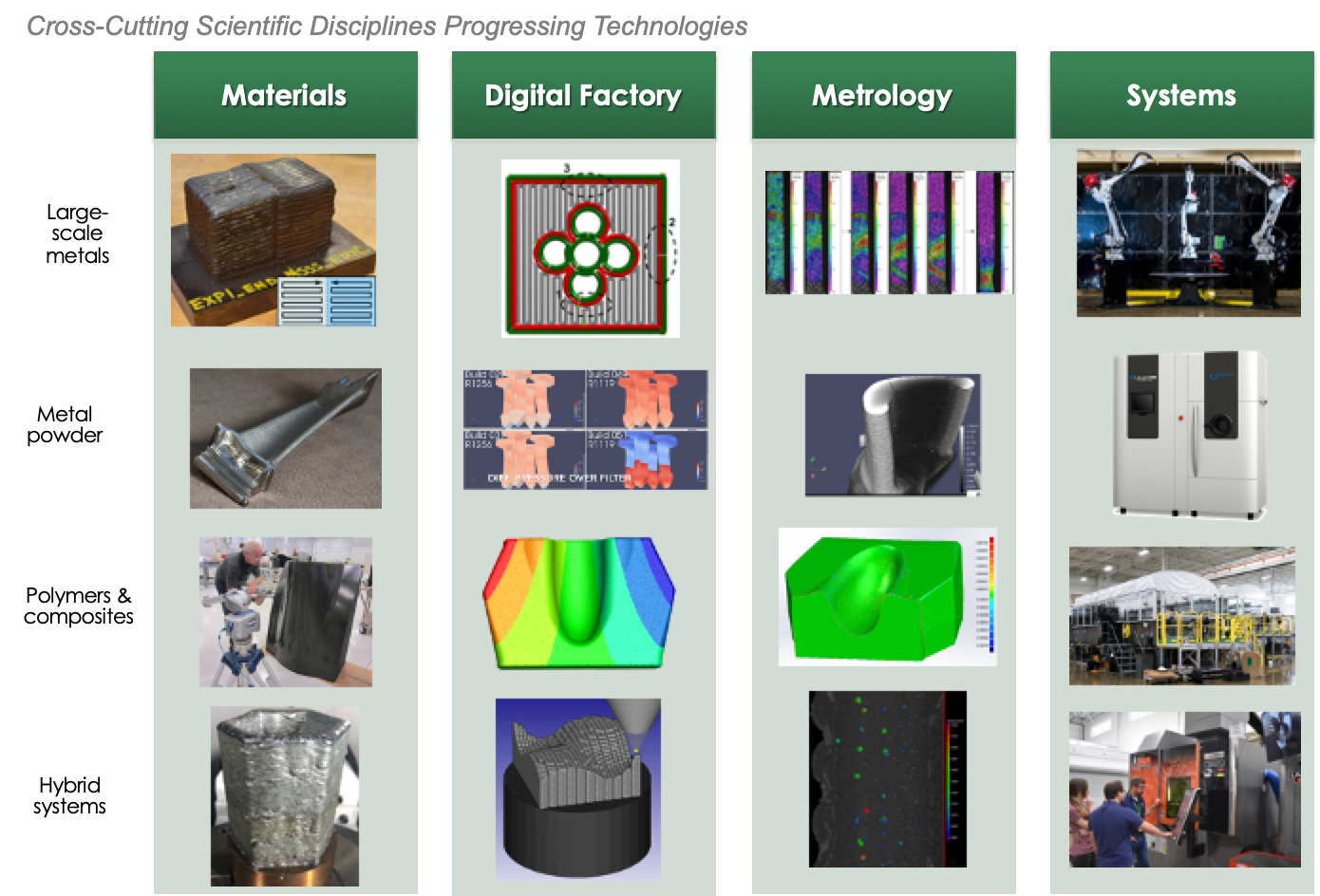 Courtesy Oak Ridge National Laboratory
Additive Manufacturing Key Thrust – Cross Cutting Disciplines
Manufacturing Demonstration Facility (MDF) at Oak Ridge National Laboratory example
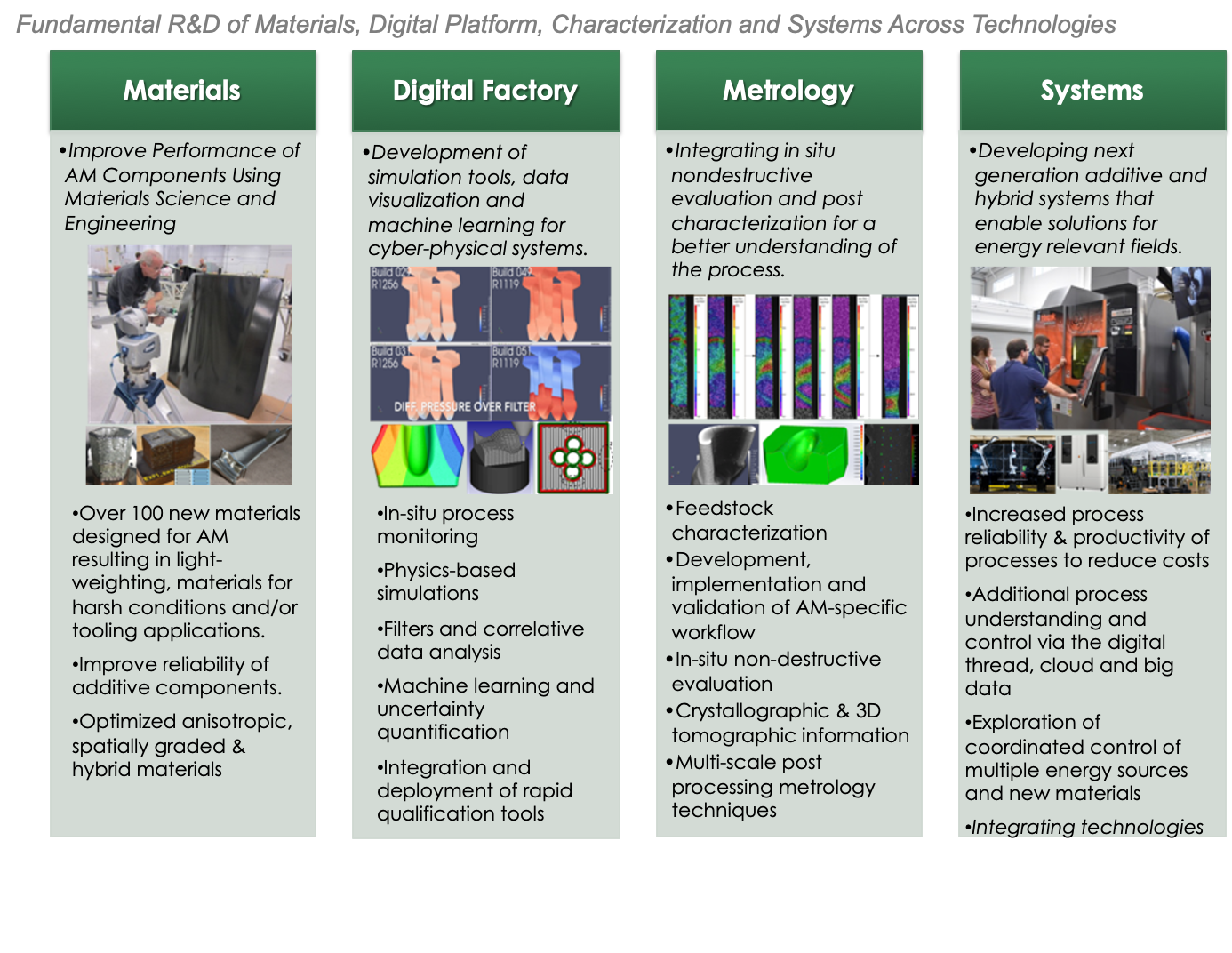 Courtesy Oak Ridge National Laboratory
Additive Manufacturing Current Portfolio
Manufacturing Demonstration Facility (MDF) at Oak Ridge National Laboratory
AMO Consortia focused on Additive Manufacturing started in FY12
Congressionally Directed funding in FY20 ($20M planned FY20)
Additional projects selected from AMO 2018 Lab Call: 
Development of a high throughput laser system for soft magnetic materials to revolutionize motor technology
Infrastructure Scale Additive Manufacturing
Innovative High-Feed Rate Additive Manufacturing Using Sustainable Nano- Micro- Cellulose-Reinforced Thermoplastic Composites
AMO MDF Hub-And-Spoke Consortia focused on bio-derived materials and additive process development
Represented in Composites portfolio for FY20
Selected through AMO 2018 Lab Call
Congressionally directed funding in FY20 ($20M planned FY20)
Science-based Acceleration of the Full Value Stream for Metal Additive Manufacturing: Expedited AM Powder Development
AMO Project focused on AM metal feedstock development
Represented in Advanced Manufacturing Materials portfolio for FY20 
Selected through AMO 2018 Lab Call
Additive Manufacturing Current Portfolio
AMO FY19 Multi-topic FOA (projects in negotiation or recently kicked off)
No specific additive manufacturing topic (represented in other technology portfolios)
11 projects utilize AM as a process technology
Topic 1, Subtopic 1.1: Accelerate the Manufacturing Process Design and Development Cycle for Advanced Energy Conversion and Storage Materials (4)
Topic 1, Subtopic 1.2: Innovative Manufacturing Processes for Battery Energy Storage (2)
Topic 1, Subtopic 1.4: Process-Informed Science, Design, and Engineering of Materials and Devices Operating in Harsh Service Conditions (4)
Topic 3, Subtopic 3.2: High Power to Heat Ratio, High Efficiency Combined Heat and Power (CHP) (1)
AMO FY20 Multi-topic FOA (selections TBD)
Topic 1: Efficiency Improvements in Advanced Manufacturing Processes
1.1 Subtopic 1.4: Integrated Additive Manufacturing Processes for Advanced Wind Blade Production
Additive Manufacturing Activities
Manufacturing Demonstration Facility (MDF) at Oak Ridge National Laboratory FY20 Activities (1)
AM Powder Bed Project
Task 1: High Temperature Ni Alloys Development
Task 2: High-Temperature Al Alloys for Additive Manufacturing
Task 3: Tool fabrication for advanced plastics/composites using laser powder bed fusion
Task 4: Binder Jet Additive Manufacturing

Polymer Additive Manufacturing
Task 1: Thermoplastic Polymer AM
Task 2: Reactive Polymer AM 
Task 3: Integrated Polymer Processes
Task 4:  AM Molds and Dies

Large Scale Metals AM 
Task 1:  Robotic Wire Arc
Task 2:  Robotic Laser Wire

AM Hybrid Systems
Task 1:  Hybrid CNC
Task 2: Robotic Machine Tool

Digital Factory 
Technology Collaborations
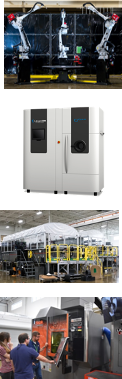 Additive Manufacturing Activities
Manufacturing Demonstration Facility (MDF) at Oak Ridge National Laboratory (3)
More than 80 advanced systems, of which ~60% (>$30M) is industry-provided
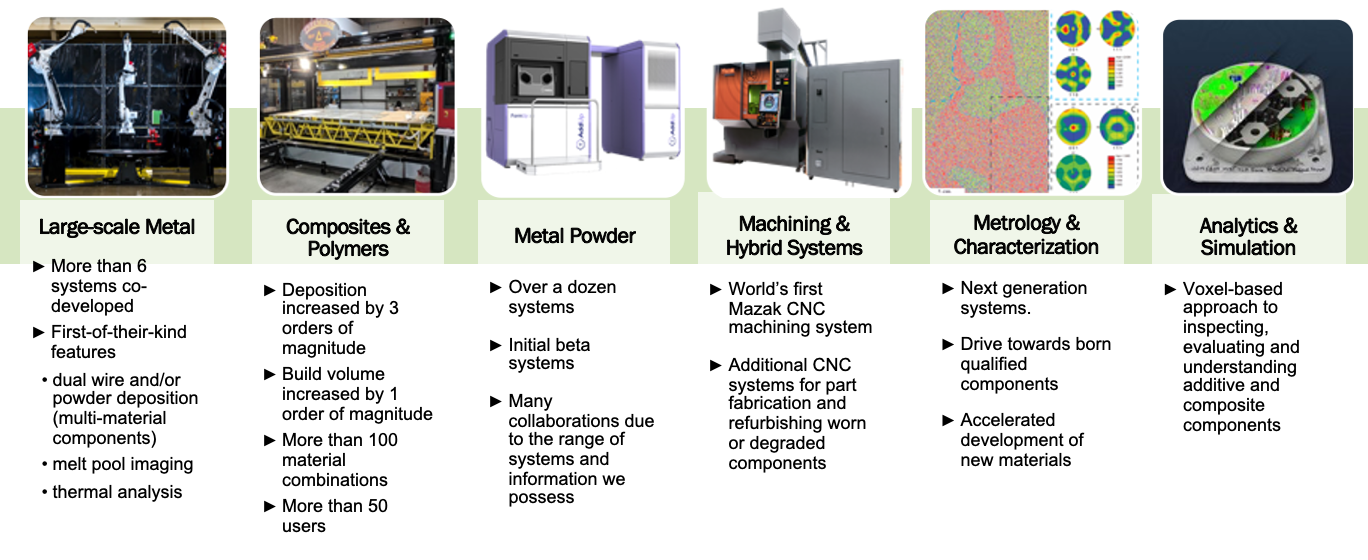 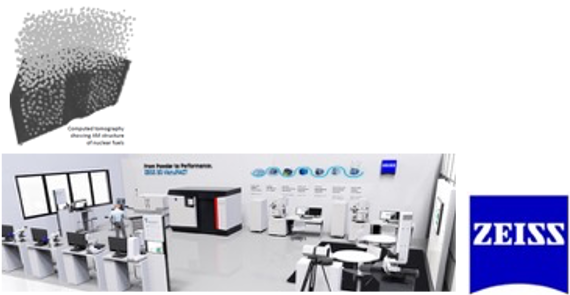 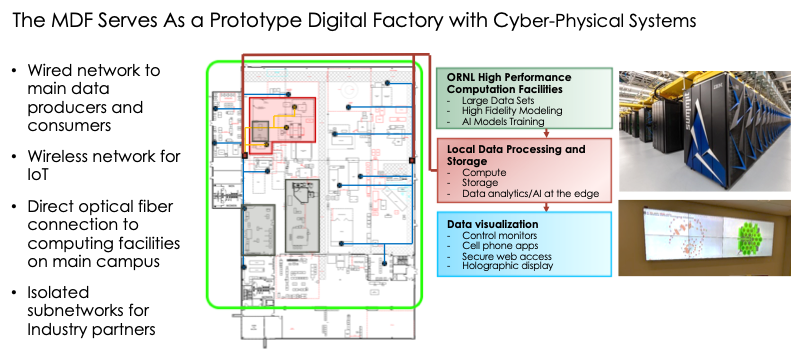 ORNL and Zeiss are partnering to develop a comprehensive powder to part characterization methodology.
See MDF project slides for more information
Additive Manufacturing Activities
Manufacturing Demonstration Facility (MDF) at Oak Ridge National Laboratory FY20 Activities (2)
AM Powder Bed Project (selected FY20 goals)
Task 1: Fabricate a 10x10x50mm single crystal Ni-base superalloy from a crack-prone high gamma prime alloy with any stray grain formation being below +/-7.5 degrees; the turbine industry standard for single crystal acceptance. 
Task 3: Steel tool will be deposited with density >99% and a heat treated hardness of 45 HRC.
MDF project goals target energy-efficient use cases, which support MYPP targets overall
Energy-efficient 
use cases for AM

Lower embodied AM parts
Increase AM process yield
Better material properties and performance
Supply chain for widespread adoption
Adoption in energy market
Decrease material waste
Decrease process energy for a given product
Decrease lifecycle energy for a given product
Increase component performance
Additive Manufacturing Activities
Science-based Acceleration of the Full Value Stream for Metal Additive Manufacturing: Expedited AM Powder Development
Energy-efficient 
use cases for AM

Lower embodied AM parts
Increase AM process yield
Better material properties and performance
Supply chain for widespread adoption
Adoption in energy market
Decrease material waste
Decrease process energy for a given product
Decrease lifecycle energy for a given product
Increase component performance
Thermodynamic Assessment
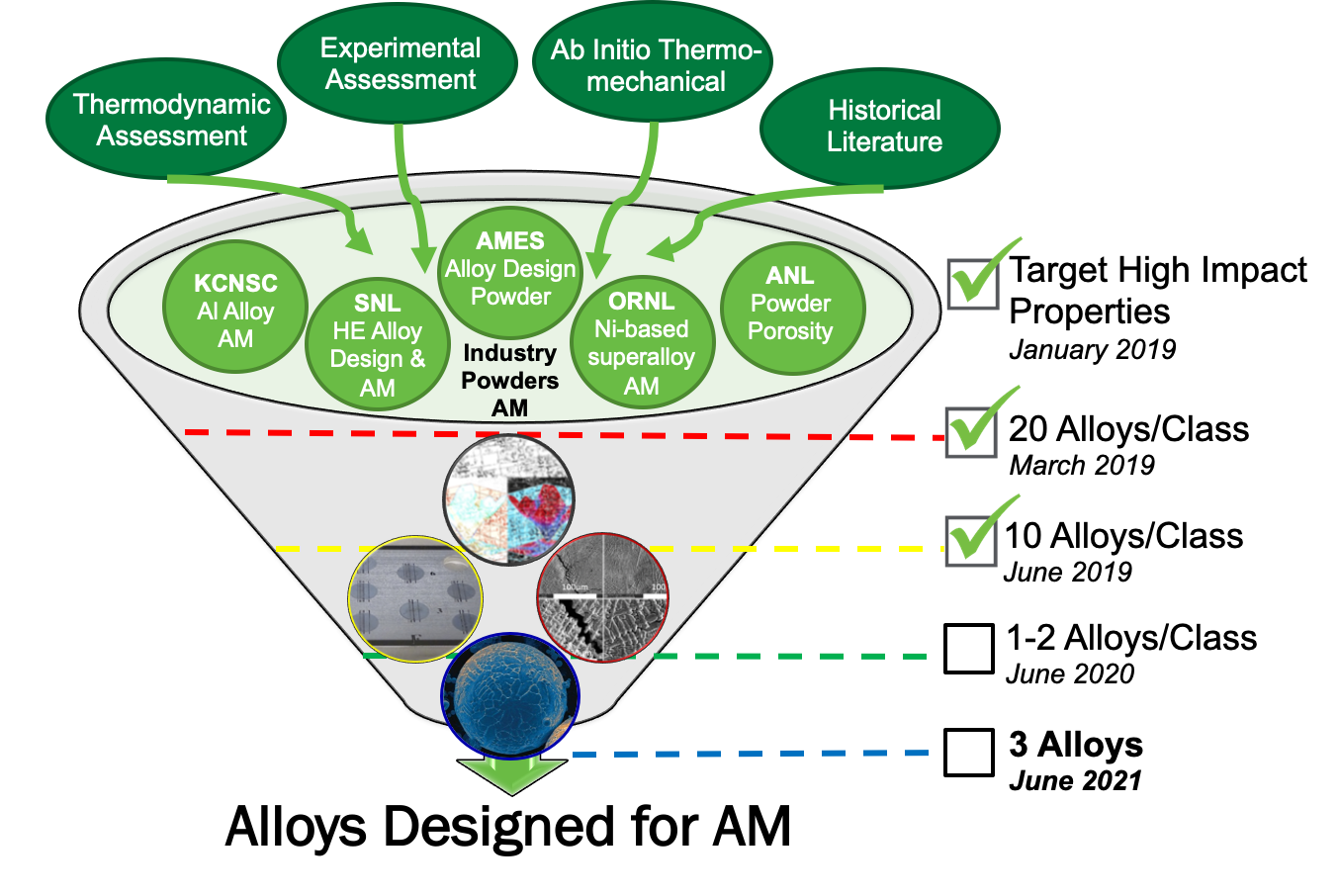 Additive Manufacturing Collaborations
Geothermal Manufacturing Prize American-Made Challenge (FY20 – live solicitation)
$4.65M in total prizes – Geothermal Technologies Office and AMO support in additive manufacturing
Additive Manufacturing of Large Scale Metal and Composite Structures for Nacelles (co-funded with WETO) (CRADA finishing in 2020) co-funded with Wind Energy Technologies Office
AMO Co-hosts AM Manufacturing Workshop with National Nuclear Security Agency to align research objectives (postponed in FY20 due to COVID-19, timing TBD)
AMO Coordination with America Makes Manufacturing USA Institute (AMO supported in the past but no FY20 projects)
Science-based Acceleration of the Full Value Stream for Metal Additive Manufacturing: Expedited AM Powder Development (Active project FY20)
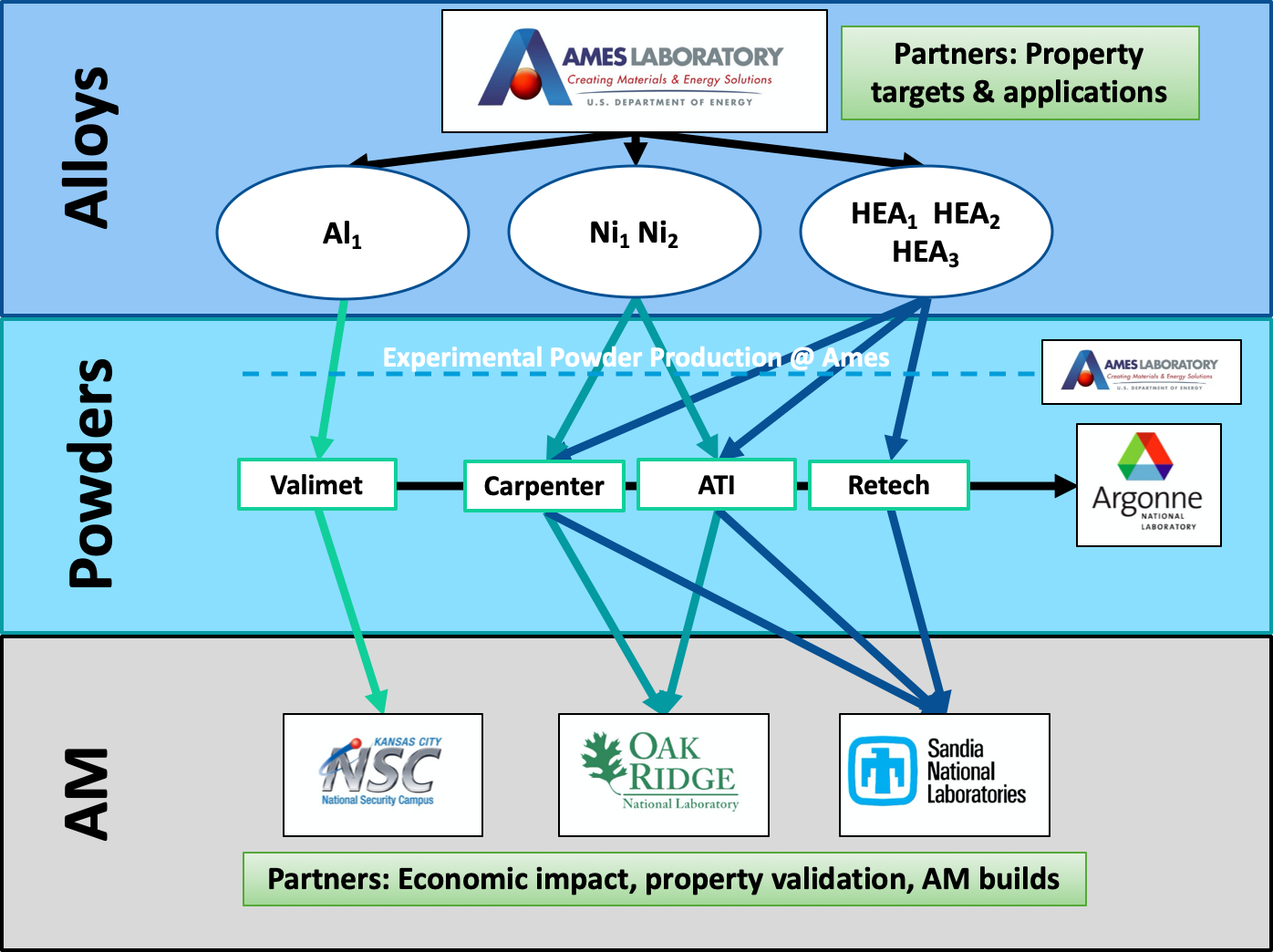 Additive Manufacturing Collaborations
Collaborations through Manufacturing Demonstration Facility (MDF)
AMO work scope aligned with technology needs of other DOE offices – Wind Energy Technologies Office (VTO), Water Power Technologies Office, Building Technologies Office, Vehicles Technology Office, Office of Nuclear Energy (NE), Office of Fossil Energy (FE), Office of Electricity Delivery and Reliability (OE), National Nuclear Security Agency (NNSA). 
91 total partners previously co-located at MDF (cumulative since FY12) – Government (DOE National Labs, NASA, DOD), and Industry. 
AMO-funded MDF resources leveraged for significant ORNL programs sponsored by other Agencies– DOE (NE, NNSA, OE, VTO), DOD and smaller efforts from other agencies.
191 total Technical Collaborations (typically CRADAs) through MDF:
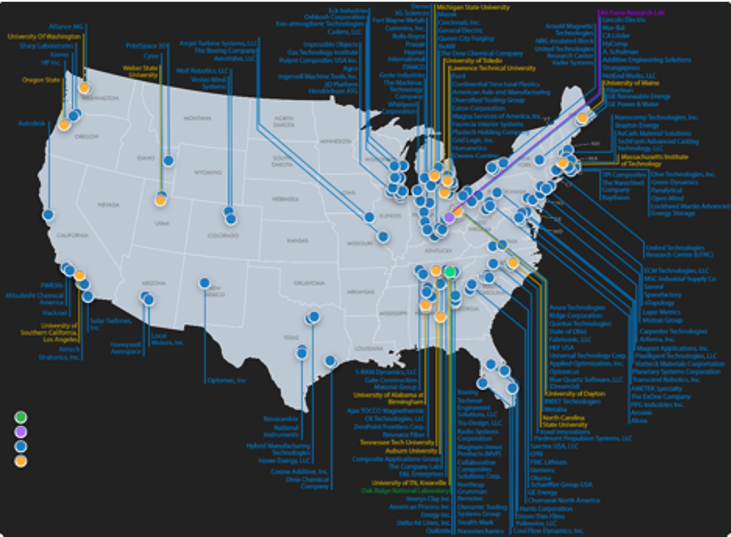 Additive Manufacturing Successes
Select FY20 accomplishments and energy efficient use cases
Energy-efficient 
use cases for AM

Lower embodied AM parts
Increase AM process yield
Better material properties and performance
Supply chain for widespread adoption
Adoption in energy market
Decrease material waste
Decrease process energy for a given product
Decrease lifecycle energy for a given product
Increase component performance
Self Heated AM Molds
Award Winning High Strength Binder
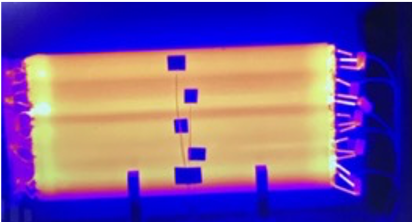 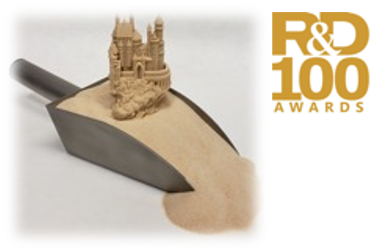 Wire co-extrusion for active heating
Self-heated smart AM layup tool for advanced composite parts
The use of a self-heated tools will help to avoid potential bottlenecks and high capital spends (i.e. Autoclaves)
ORNL and ExOne co-developed binder for binder jet that enables tailored strength of green part without loss of shape for sand casting molds and wash out tooling.
Leads to lower off-gassing and less polymer content.
Design and application based multi-materials for functional structures
AM-enabled advanced composite process examples
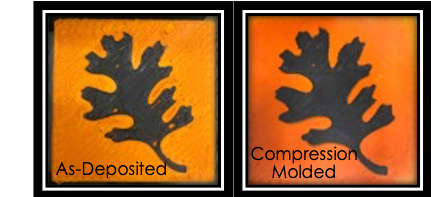 Better mechanical performance (11% increase in strength and 35% increase in modulus) than sandwiched or compression molded alone.
[Speaker Notes: Tie to targets and goals]
Additive Manufacturing Successes
Select FY20 accomplishments and energy efficient use cases
More durable hot stamping dies
Energy-efficient 
use cases for AM

Lower embodied AM parts
Increase AM process yield
Better material properties and performance
Supply chain for widespread adoption
Adoption in energy market
Decrease material waste
Decrease process energy for a given product
Decrease lifecycle energy for a given product
Increase component performance
Microstructure Control for High Temperature Materials
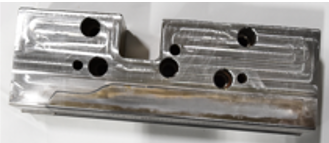 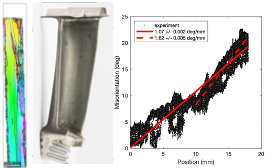 Dienamic Tooling Systems collaboration of multi-material print with integral cooling channels
Produced 25K parts on production line
Full size single automotive stamping die currently in progress
Microstructure control for enhanced materials performance: single crystals and twisted crystals
New materials for extreme environments and enabling advanced component designs
Design of High Temperature Al Alloys for Additive Manufacturing
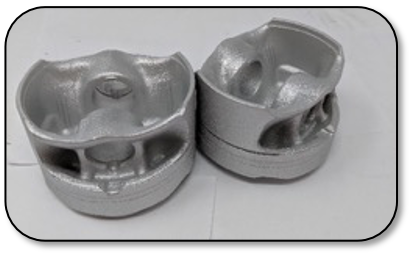 Higher performance metallic part examples
New printable alloys with high-temperature strength better than existing wrought alloys
Thermal diffusivity comparable to conventional alloys
Working with industry partners for component demonstrations in aerospace and automotive industries
[Speaker Notes: Tie to targets and goals]
AMO Technical Topic Team
Blake Marshall, Technology Manager
Chris Hovanec, Technology Manager
Tina Kaarsberg, Technology Manager
Stephen Sikirica, Technology Manager
THANK YOU!